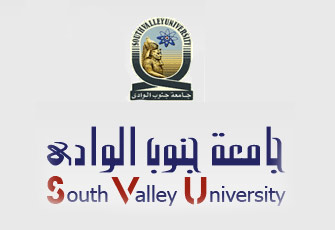 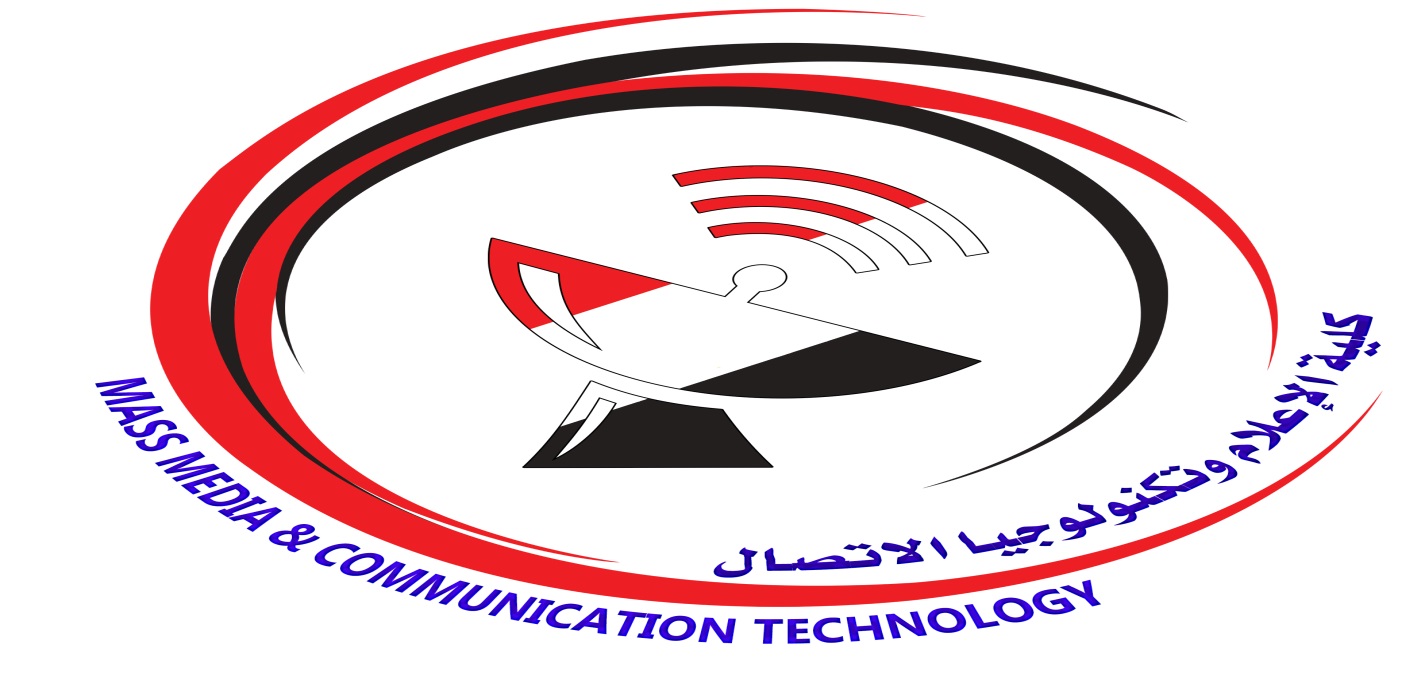 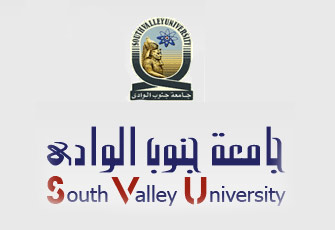 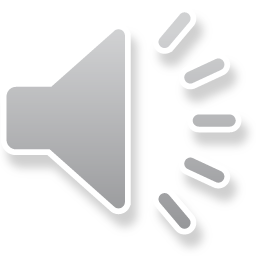 اشكاليات التنمية فى مصربين الواقع والمأمول
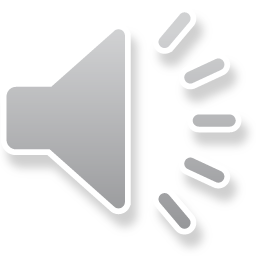 عوائق وتحديات التنمية فى مصر

نقاط الضعف والتهديد
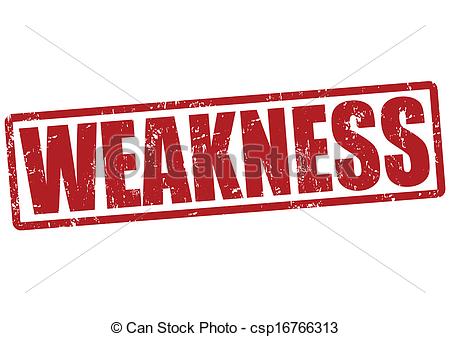 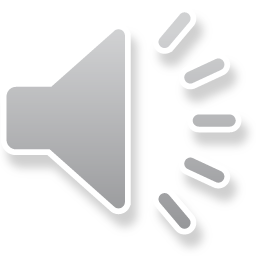 دائرة الإدارة
دائرة التعليم
دائرة الإعلام
دائرة الاقتصاد
دائرة الأمن
دائرة الديمقراطية والمشاركة
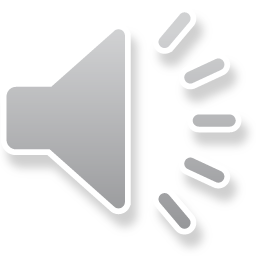 أولا:دائرة الإدارة

البيروقراطية والروتين
المركزية فى اتخاذ القرار 
الرأسمالية كنظام اقتصادى عالمى
الاشتراكية  وأحلام البقاء
اشكالية التخلص من القطاع العام
  أهل الثقة Vs.   أهل الخبرة
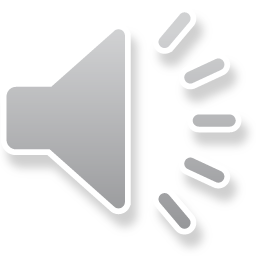 ثانيا:دائرة التعليم

غموض رؤية التعليم
تعقد منظومة التعليم
بدائية الأساليب
عدم القدرة على التحول للتعليم الابتكارى
عدم الاهتمام بالتعلم الذاتى
انخفاض مكانة المعلمين
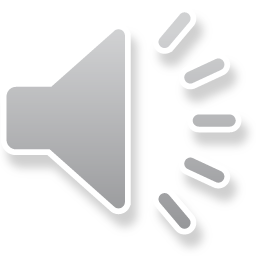 ثالثاً: دائرة الإعلام

ظاهرة التدفق الإعلامي
انفصال الدراسات الإعلامية عن واقع الاعلام
محددات الممارسة الاعلامية
تأثير رأس المال على وسائل الاعلام
سيطرة النظم السياسية على وسائل الاعلام
الاعلام والهاء الشعوب وتضليل الرأى العام
مشكلات التخصص الوظيفي
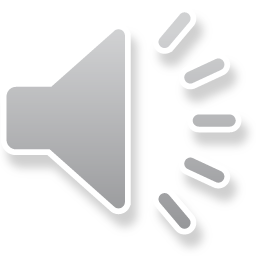 نقاط القوة «ما تسعى أن تفعله الدولة»
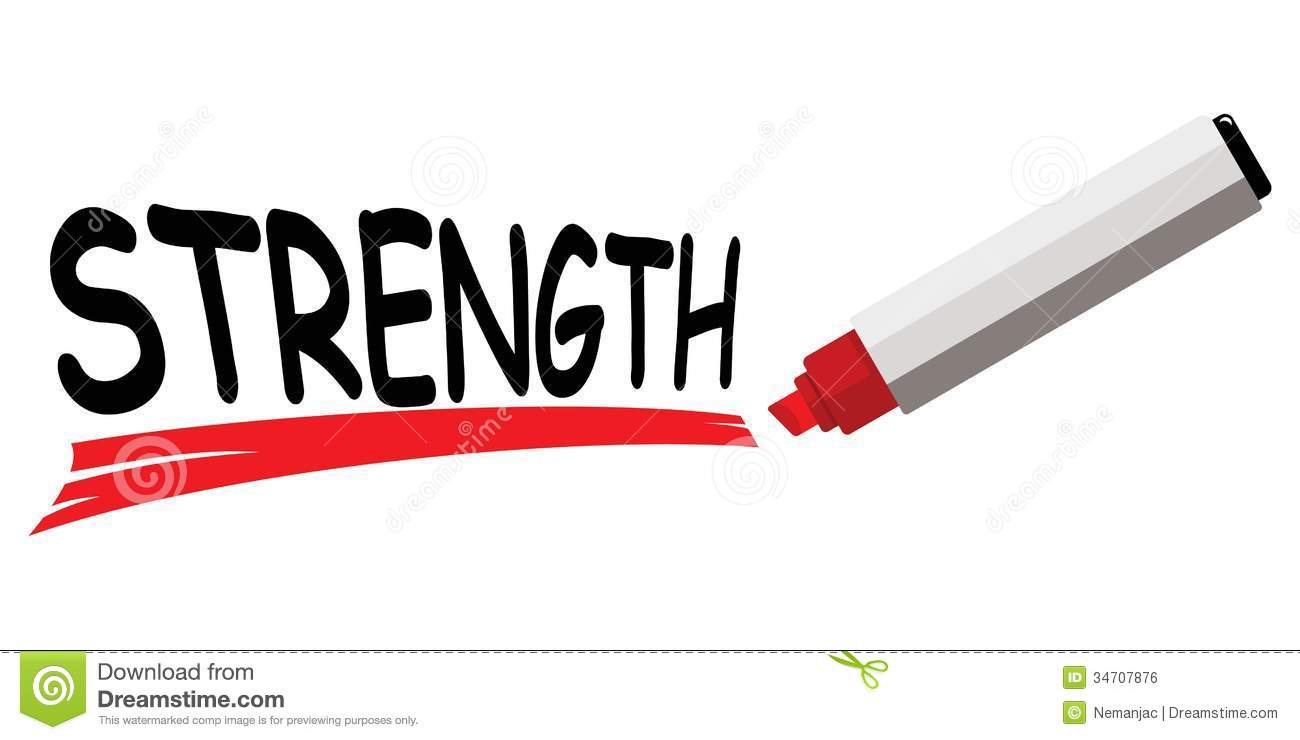 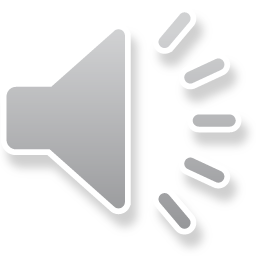 الإدارة

خصخصة الادارة
الشراكة مع القطاع الخاص مع بقاء الملكية للدولة
الاستعانة بخبرات أجنبية 
تعديل نظم الترقيات لتكون حسب الانتاج 
اللامركزية فى اتخاذ القرار
الزام القطاع الخاص بمسئوليته الاجتماعية
تفعيل منظومة الرقابة الادارية على كل المؤسسات
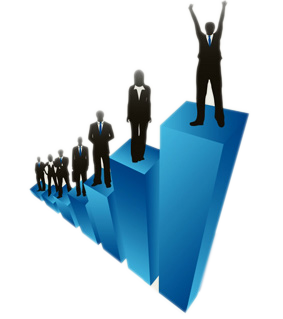 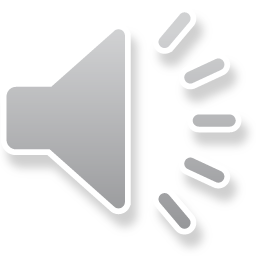 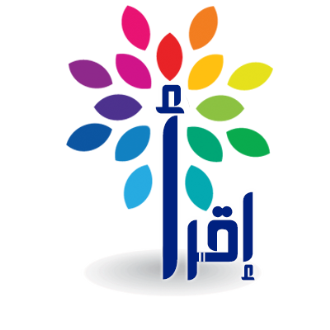 التعليم

انشاء بنك المعرفة المصري
احتفالية عيد العلم
انشاء المدارس اليابانية
الاستفادة من علماء مصر بالخارج
انشاء «جمعية خريجي الجامعات العالمية الكبرى»
التوسع في انشاء الجامعات الاقليمية
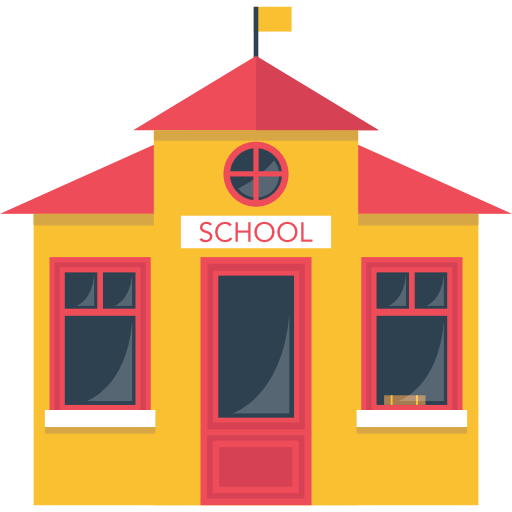 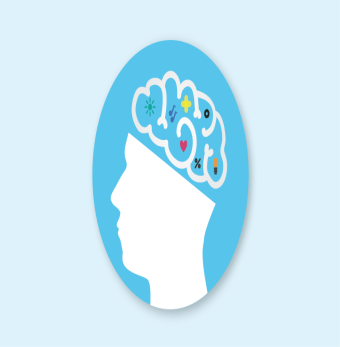 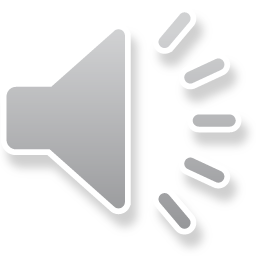 الاعلام

إعادة هيكلة المؤسسات الاعلامية التابعة للدولة
تعزيز مفهوم الاعلام التنموي الذى يدعم بناء الدولة
اصدار قانون تداول المعلومات لتسهيل الوصول للمعلومات من المصادر الرسمية مالم تكن سرية
استخدام الاعلام لتسويق مصر من الناحية السياسية والاقتصادية والتنموية والسياحية
وضع سياسية اعلامية واضحة بما يتماشى مع متطلبات وحيثيات الوضع الراهن
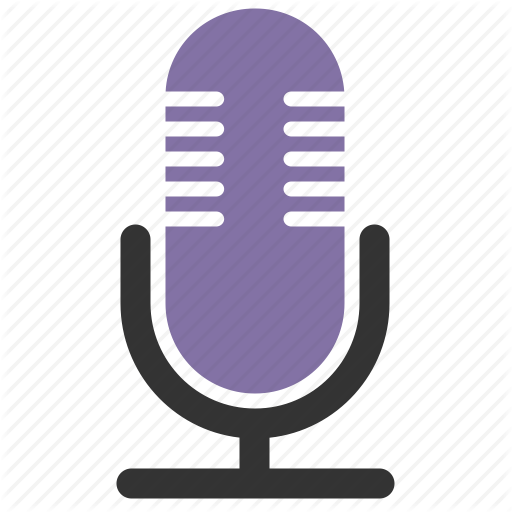 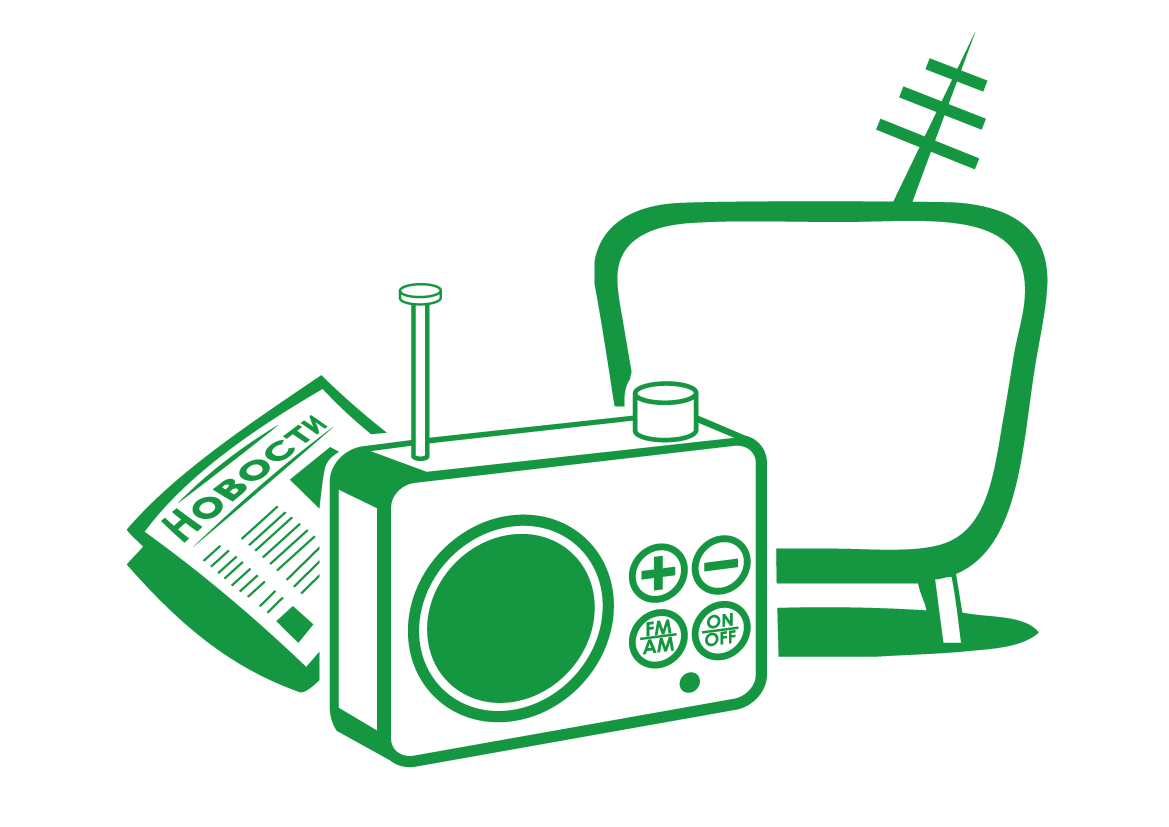 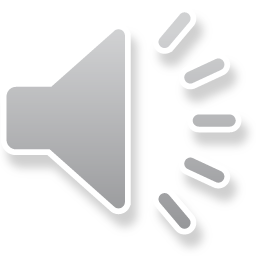